Students Preventing violence in school
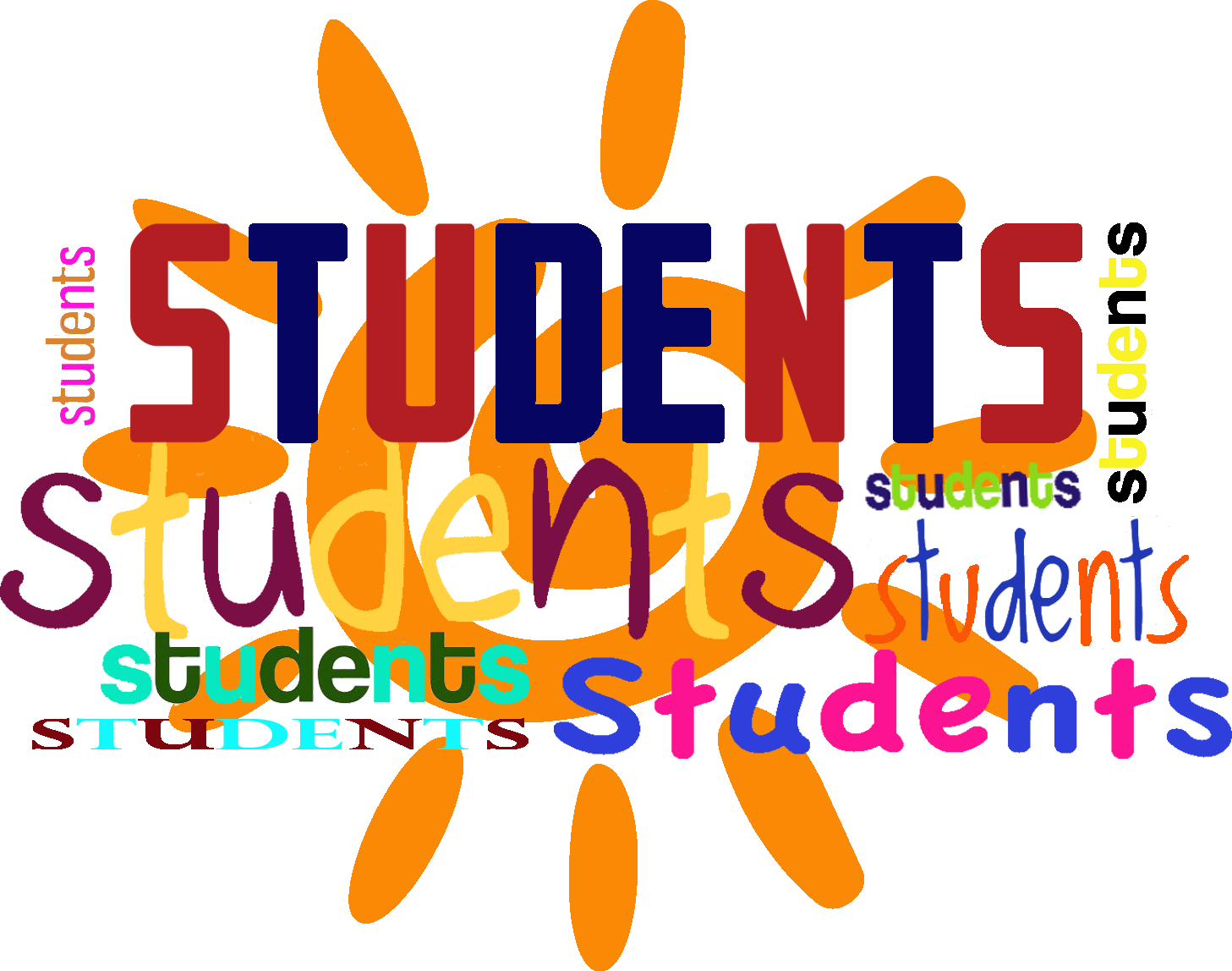 Preventing school violence: Getting help is just a conversation away.
https://tes.pasco.k12.fl.us/wp-content/uploads/tes/2013/10/Students-Banner.png
12/18/2019
1
Contents
Why talk about school violence?

Pennsylvania Law

What is a threat?

What can we do to help prevent acts of violence? 

Where do we go to get help?

Where and how to report a concern?

Summary 

Resources
12/18/2019
2
Why talk about school violence?
Each day, we hear and read about acts of violence that occur in schools. 

Serious incidents of school violence are terrible and frightening. Fortunately, they are rare. But it's natural to worry about whether something may happen to you or your friends.

For every tragedy, there are many ways that students, school staff and communities work together to prevent these acts of violence.

Pennsylvania has enacted laws that help to protect students and prevent violence from occurring.
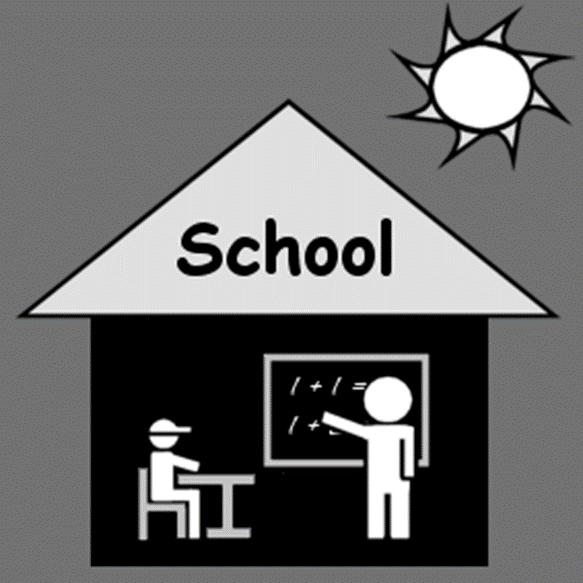 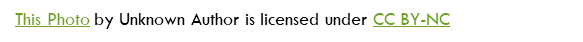 12/18/2019
3
In June of 2019, Pennsylvania passed a law that requires schools to establish threat assessment teams [See Article XIII-E, Threat Assessment of the Pennsylvania Public School Code of 1949].  

Each school entity is to create a threat assessment team.  This team is to assess and intervene with students when threats are being made.  

The goal of the team is to keep everyone safe and work with the student making the threat before they act.  

Threats can be made by someone who wants to:
Harm themselves
Harm other students
Harm school staff members
Harm the school building
Bring harm into the community
Pennsylvania law
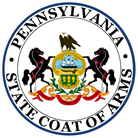 Pennsylvania coat of arms (public domain image on Wikipedia)
12/18/2019
4
According to Merriam Webster Dictionary, a threat is defined as: 
an expression of intention to inflict evil, injury, or damage
one that threatens
an indication of something impending

So what does that mean?

There are 2 main components of the definition.
One is that someone has the intention of doing something that will cause injury, and the other is that it is impending and hasn’t occurred yet.
The second part is crucial.  It means that you can prevent an act of violence before it occurs.
What is a threat?
12/18/2019
5
The first thing to do is to be aware of what is going on at school.  

Are there signs to look for in others?
YES.  Many times there are signs that other students are having problems in their lives and need assistance.  Sometimes just reaching out as a friend will help someone feel better.  Other times you’ll see some behaviors that change over time.  When you notice something going on that doesn’t seem right, it’s best to get some help.

You can speak with a staff person that you know and trust, the school counselor, or an administrator, in confidence.

There are teams of staff members who work to help students.  Many times it’s about knowing what is available in your school.
What can we do to help prevent acts of violence?
12/18/2019
6
Your school has trusted adults who are there to help you.  

Your school also has several teams of school staff that work with students to get them the help they need before their problems escalate to an act of violence.  

Each school is to have at least one threat assessment team (team).  
Its role is to assess and be informed of the threats, determine the level of the threat and any response that’s necessary so that no harm occurs, and ensure that the student gets help. 

Who’s on the team?
Typically, the following people will be on the team:
School nurse
School counselor, psychologist or social worker
School administrator or principal

All school staff will be able to speak with you and can share your concerns with a team member.
Where to go to get help
12/18/2019
7
There are many ways that you can report a threat. 
 Your school has its own reporting process: 
 You can speak with any teacher or trusted adult.  
Some schools have selected staff members that have stickers on their doors or something identifying them as a go-to person when you see or hear something that could be a threat.
Some schools have a telephone number you can call or send a text message.
You can share it in an email.
Some schools have written forms.

All students have access to the Safe2Say Something Hotline.
How to report?
Students should feel comfortable in voicing their concerns.
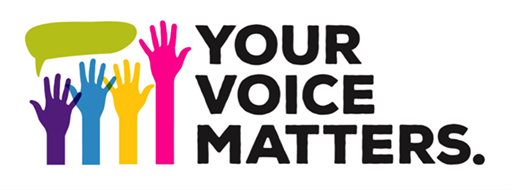 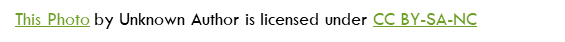 12/18/2019
8
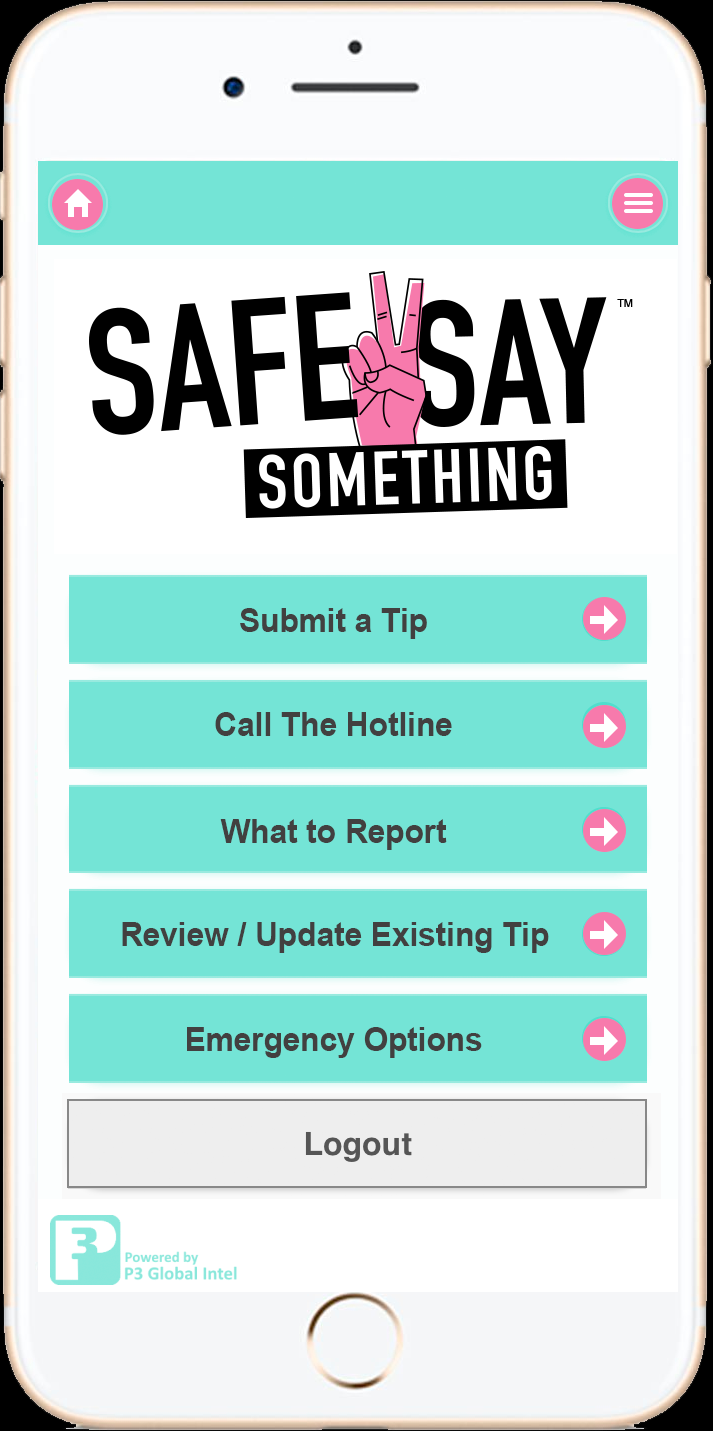 Tip Line: 1-844-SAF2SAY
                       723-2729
The Safe2Say Something safety program is available to all students.  It’s a youth violence prevention program run by the Pennsylvania Office of Attorney General.
The Safe2Say Something system teaches youth and adults how to recognize warning signs and signals, especially within social media, of individuals who may be a threat to themselves or others and say something, using our anonymous reporting system, BEFORE it is too late.
The Safe2Say system is an anonymous way for you to submit a tip to your school.  You do not need to share your name, phone number or anything unless you want to.
What types of things should I report? If something makes you uncomfortable, submit a tip.  It will be up to your school to determine what the next steps are.  Do you think someone is going to harm themselves?  Did you see something scary that concerns you online?  Submit this kind of information.
12/18/2019
9
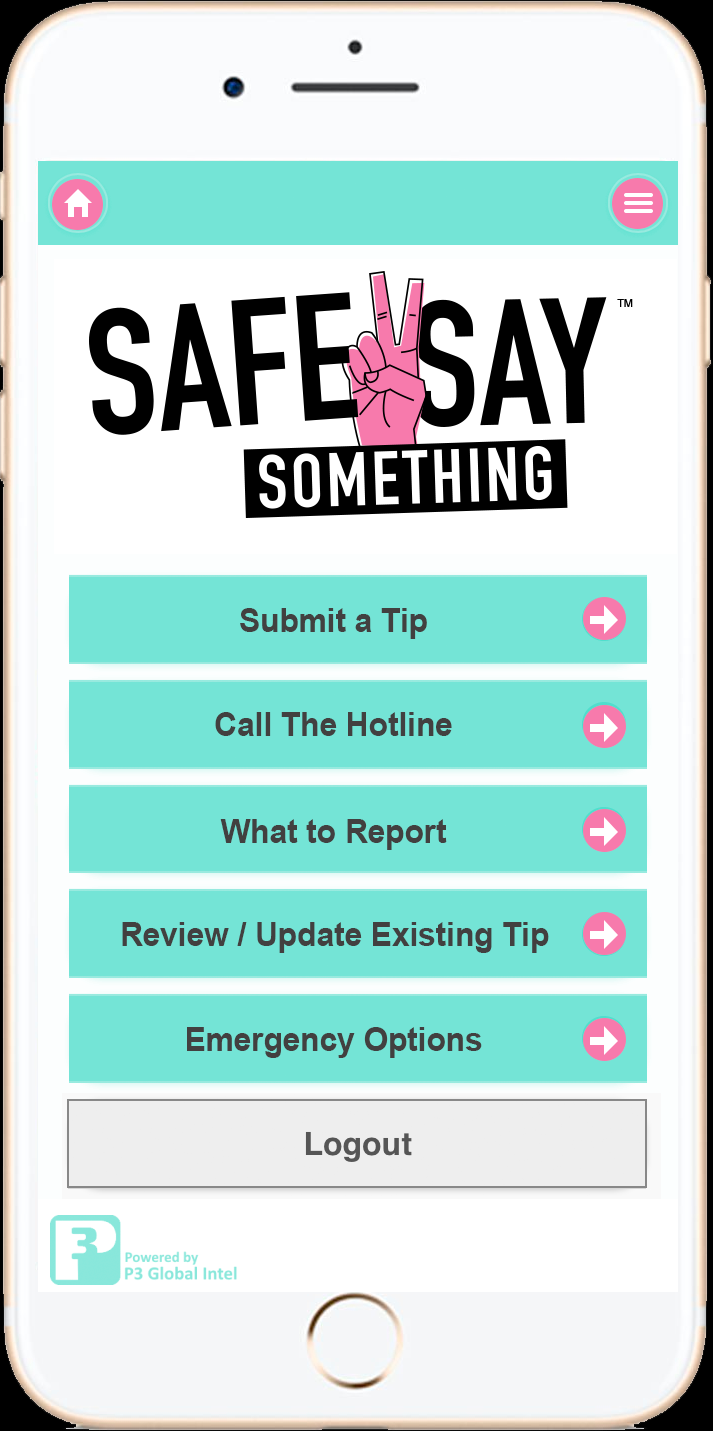 Tip Line: 1-844-SAF2SAY
                       723-2729
Safe2Say Something is an easy way to let someone know that there is a problem and let them handle it.  You can call, text, or email.  It’s that simple.
Here’s how it works:
Submit an anonymous tip report through the Safe2SaySomething system
Crisis center reviews, assesses and processes all submissions
Crisis center sends all submissions to school administration and/or law enforcement for intervention
If needed, crisis center may contact tipster anonymously through the app
You can find out more about the Safe2Say Something program by clicking on this:Safe2Say Something Link
12/18/2019
10
We all play a role in school safety.  Be observant and let a team member or other school staff member know if you see or hear something that makes you feel uncomfortable, nervous or frightened.

There is a difference between reporting, tattling or gossiping.  You can provide important information that may prevent harm either directly or anonymously by telling a trusted adult what you know or hear.1

Your reporting might save a life or many lives!
Summary
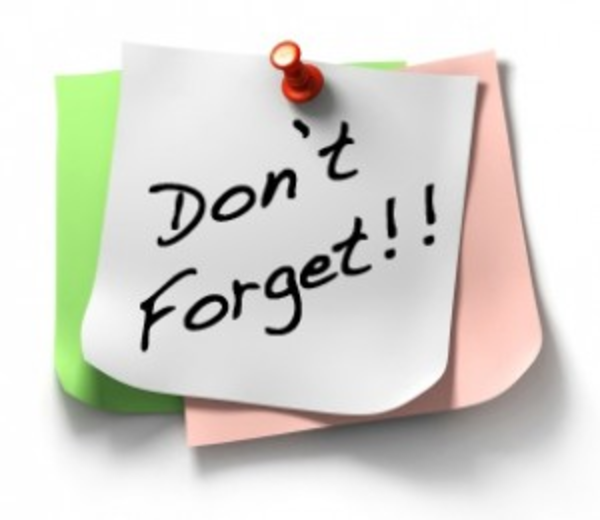 licensed under CC BY
1© 2019, National Association of School Psychologists, 4340 East West Highway, Suite 402, Bethesda, MD 20814, 301-657-0270, www.nasponline.org
12/18/2019
11
resources
Videos, websites, downloadable materials on how to help prevent school violence.
12/18/2019
12
[Speaker Notes: Consider talking about:]
Resources to Work with Students in Elementary School
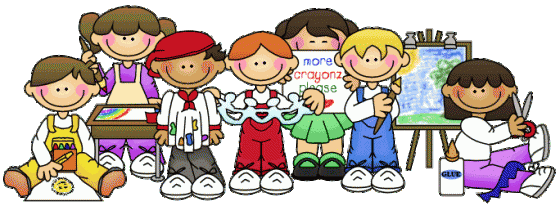 Start With Hello is Sandy Hook Promise’s program with activities and curricula available for grades K-5 that can be used to teach students the skills they need to create a culture of inclusion in their school and community.
Start With Hello Elementary is a digital program that includes an interactive storybook, videos, activities and projects. Participants also receive an educators’ guide with comprehensive lesson plans based on social-emotional learning to help students build empathy, healthy relationships and social awareness.
The Pennsylvania Department of Education (PDE) is working with Sandy Hook Promise to provide this program in schools.  A train the trainer model will be introduced in the Spring of 2020.  Contact the Office for Safe Schools at (717) 783-6612 for more information.
View the Start With Hello video, www.youtube.com/watch?v=oSamNz489ag, for a brief clip of students, families and community members demonstrating this program and promoting it for students.
12/18/2019
13
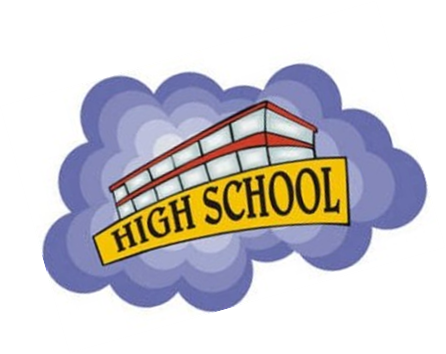 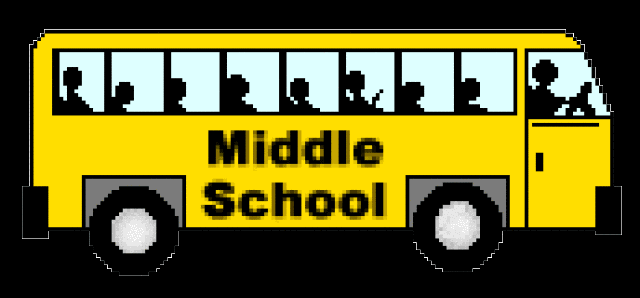 Resources for Students in Middle and High School
With Sandy Hook Promise’s Start With Hello program for grades 6-12, their free training program empowers students to end social isolation by teaching them three easy steps:
See Someone Alone: how to recognize the signs of loneliness and social isolation
Reach Out and Help: what students can do to help others feel included
Start With Hello: how to break the ice and strike up a conversation
Start With Hello includes activities and lesson plans that can be used to teach students the skills they need to create a culture of inclusion in their school and community. 
PDE is working with Sandy Hook Promise to provide this program in schools.  A train the trainer model will be introduced in the Spring of 2020.  Contact the Office for Safe Schools at (717) 783-6612 for more information.
12/18/2019
14
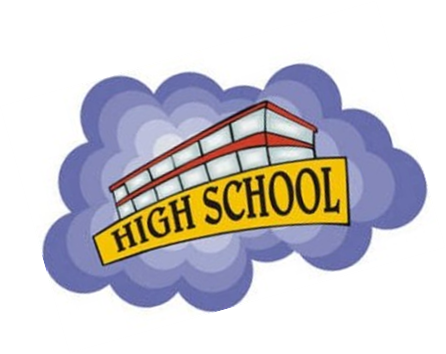 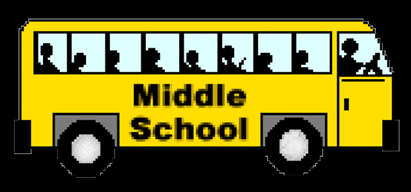 Resources for Students in Middle and High School
Start with Hello video featuring Middle School Students: www.youtube.com/watch?v=OzMVHl4f13o

		

Safe2Say Something Video Contest for High School Students,Poster, and other Resources can be found at: https://s2ss.knack.com/s2ss#schools/
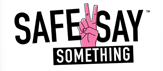 12/18/2019
15
Suicide Prevention
Mission: To support those who are affected by suicide, provide education, awareness, and understanding by collaborating with the community to prevent suicide, and reduce the stigma associated with suicide.
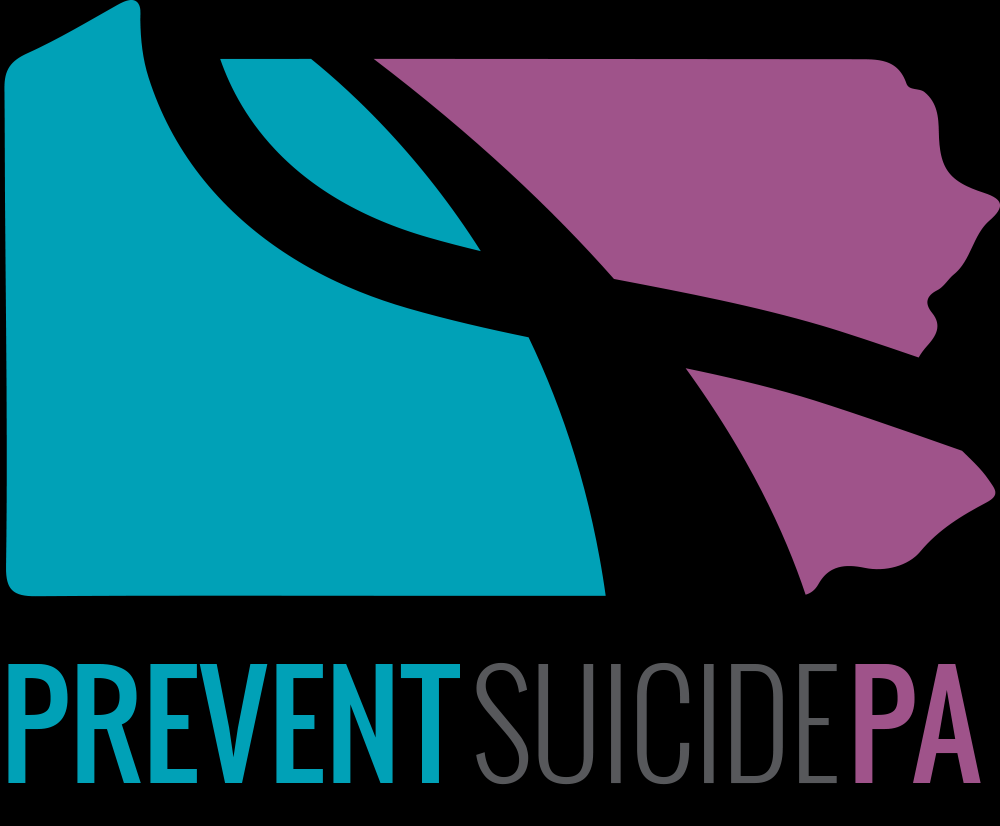 IN CRISIS?  CALL 1-800-273-TALK (8255)
Information on Student Education Resources, Trainings for Schools, PA Youth Suicide Prevention Initiative and other helpful information regarding suicide prevention can be found at Prevent Suicide’s website: 
www.preventsuicidepa.org/Act71
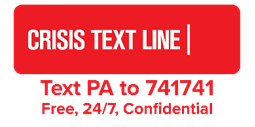 In crisis?  Text anytime, from anywhere, about any kind of crisis and a live, trained Crisis Counselor will receive and respond to your text within just a few minutes, via a safe, secure platform connection.
12/18/2019
16